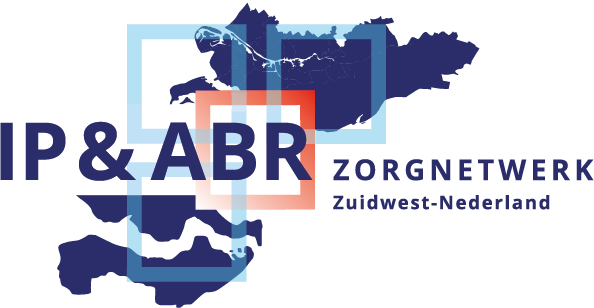 P O S T E R  T I T E L
Authors, FIRST NAME INITIAL, SURNAME, presenting author(s) underlined, Affiliations1 numbered in superscript
e.g. B. SMI1University of New South Wales, Sydney, Australia
2Royal Brisbane Hospital, Brisbane, Australia
Voeg hier uw logo toe
DOEL
METHODE
RESULTATEN
Kopieer en plak hier uw tekst.
Kopieer en plak hier uw tekst.
Kopieer en plak hier uw tekst.
Gebruik deze ruimte voor de kernboodschap/belangrijkste bevindingen. (Een korte samenvatting zodat men meer leert over uw onderzoek)
SAMENVATTING / CONCLUSIE
RESULTATEN
Figuur 1
Kopieer en plak hier uw tekst..
VOORBEELD
Video 1
VOORBEELD
Tabel 1
VOORBEELD